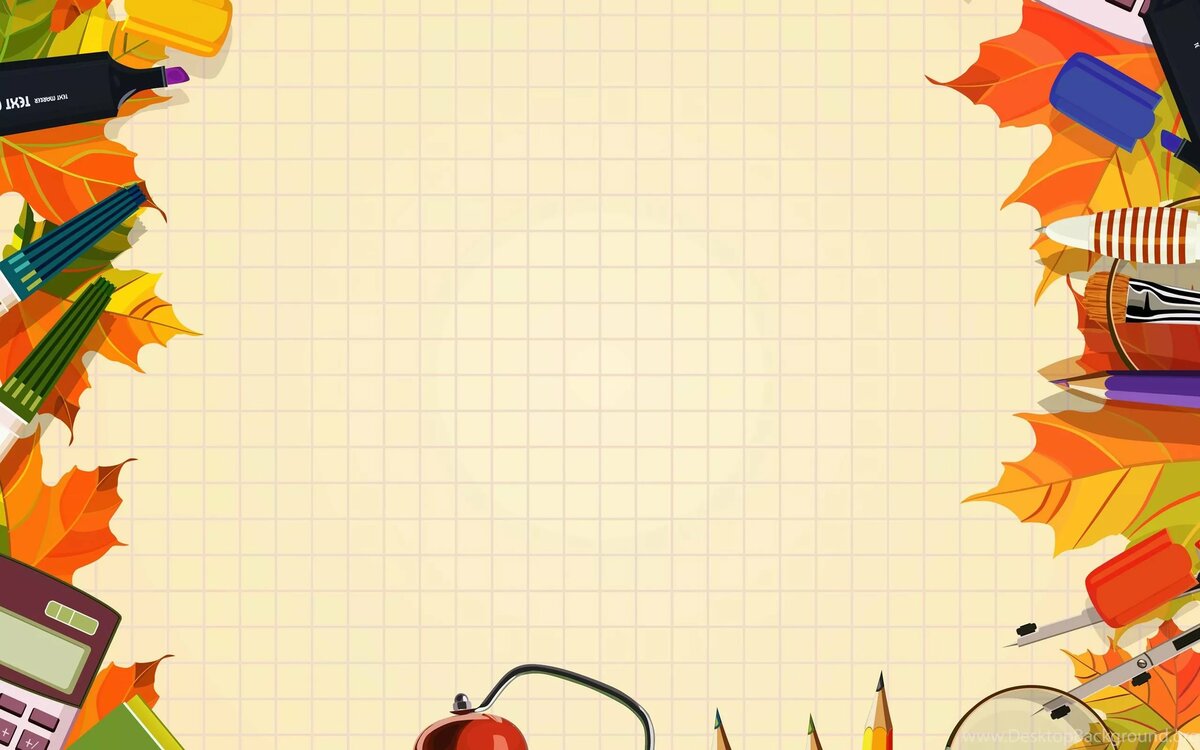 Презентация на тему:
«Значение дидактических игр в обучении дошкольников основам математики»
Выполнила: Шашина Фатимат Кемаловна
План:

        1.Введение.

       2.Роль дидактической игры на занятиях по математике в ДОУ.

       3.Классификация дидактических игр.

       4.Место и продолжительность проведения дидактических игр на занятиях по математике.

       5.Разработка и усовершенствование дидактических игр в зависимости от цели и задач математического занятия.

       6.Значение дидактической игры для развития познавательных интересов у дошкольников.

       7.Заключение.

       8.Список используемой литературы.
1.Введение.
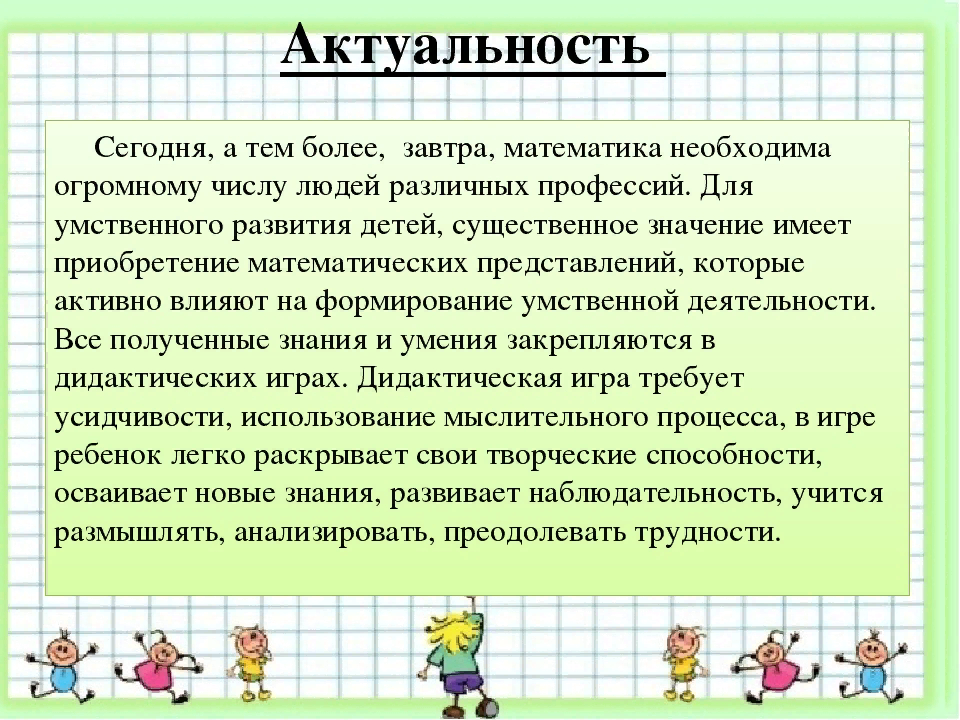 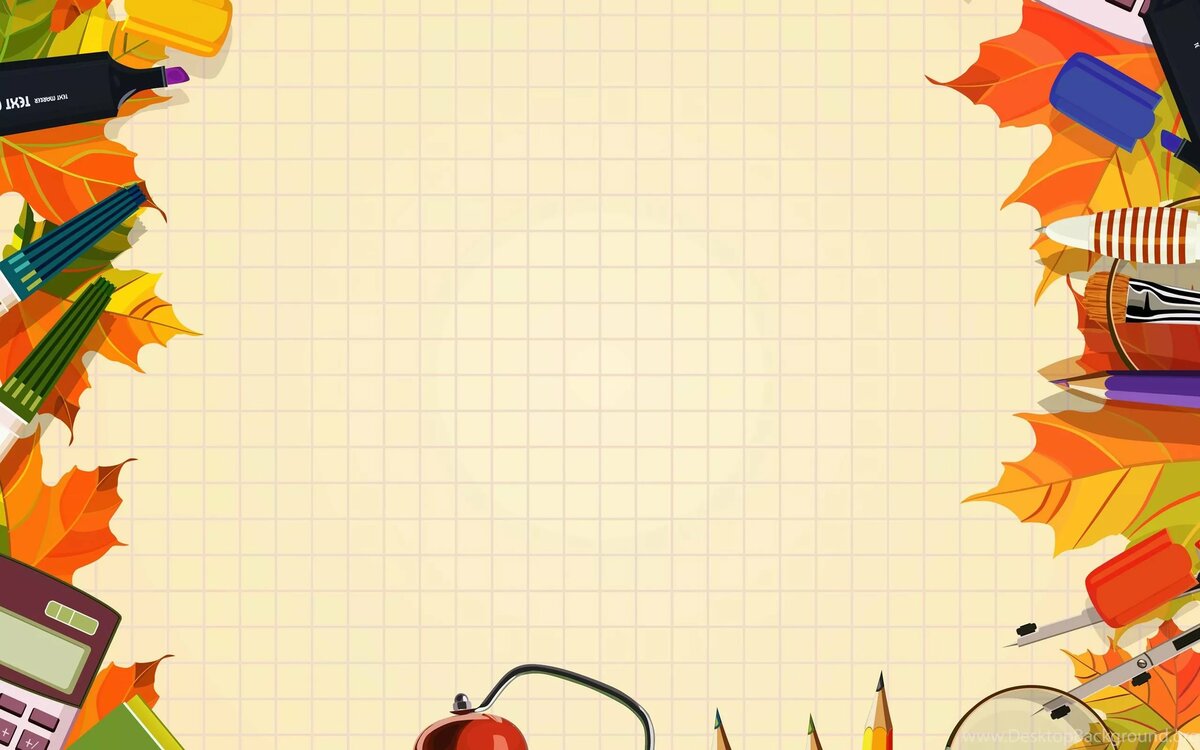 2.Роль дидактической игры на занятиях по математике в ДОУ.
Главная задача дошкольного учреждения в области обучения состоит в том, чтобы, начиная с раннего возраста, наряду с передачей детям знаний, умений и навыков формировать определенный уровень мыслительных способностей, готовить ребенка физически и психически к умственной работе. В решении этой задачи существенную помощь и могут оказать дидактические
игры.
      Дидактические игры, как своеобразное средство обучения, отвечающее особенностям ребенка, включается во все системы дошкольного воспитания. Очень велико значение дидактических игр для умственного воспитания детей. В играх у ребенка происходит накопление чувственного опыта. Разбирая, складывая, подбирая, он учится различать и называть размер, форму, цвет и другие признаки предметов. Увлечение игрой повышает способность к произвольному вниманию, обостряет наблюдательность, помогает быстрому и прочному запоминанию.
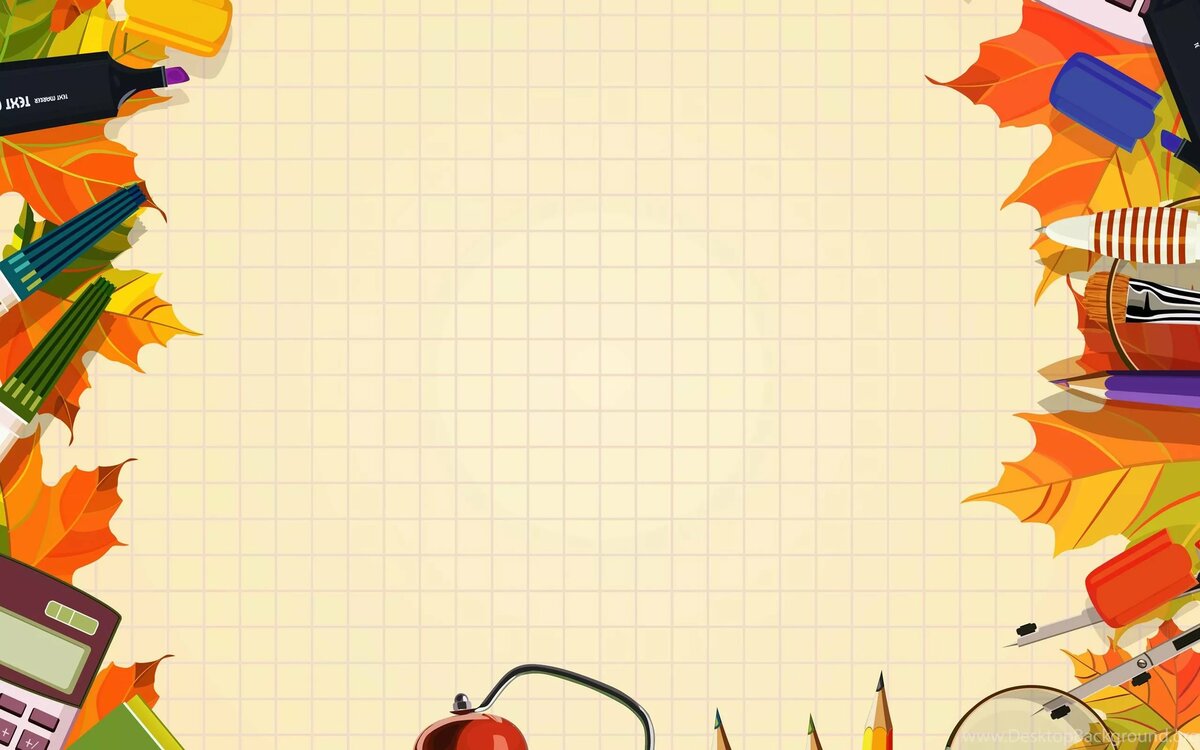 При этом роль несложного занимательного математического материала определяется с учетом возрастных особенностей детей и задач всестороннего развития и воспитания: активизировать умственную деятельность, заинтересовывать математическим материалом, увлекать и развлекать детей, развивать ум, расширять, углублять математические представления, закреплять полученные знания и умения, упражнять в применении в других видах деятельности, новой обстановке.
    Дидактическая игра - это целенаправленная творческая
деятельность, в процессе которой обучаемые глубже и ярче
постигают явления окружающей действительности и познают мир. 
Каждый дошкольник - маленький исследователь, с радостью и удовольствием открывает для себя окружающий мир. Задача воспитателей - помочь ему сохранить и развить стремление к познанию, удовлетворить детскую потребность дать пищу уму ребенка.
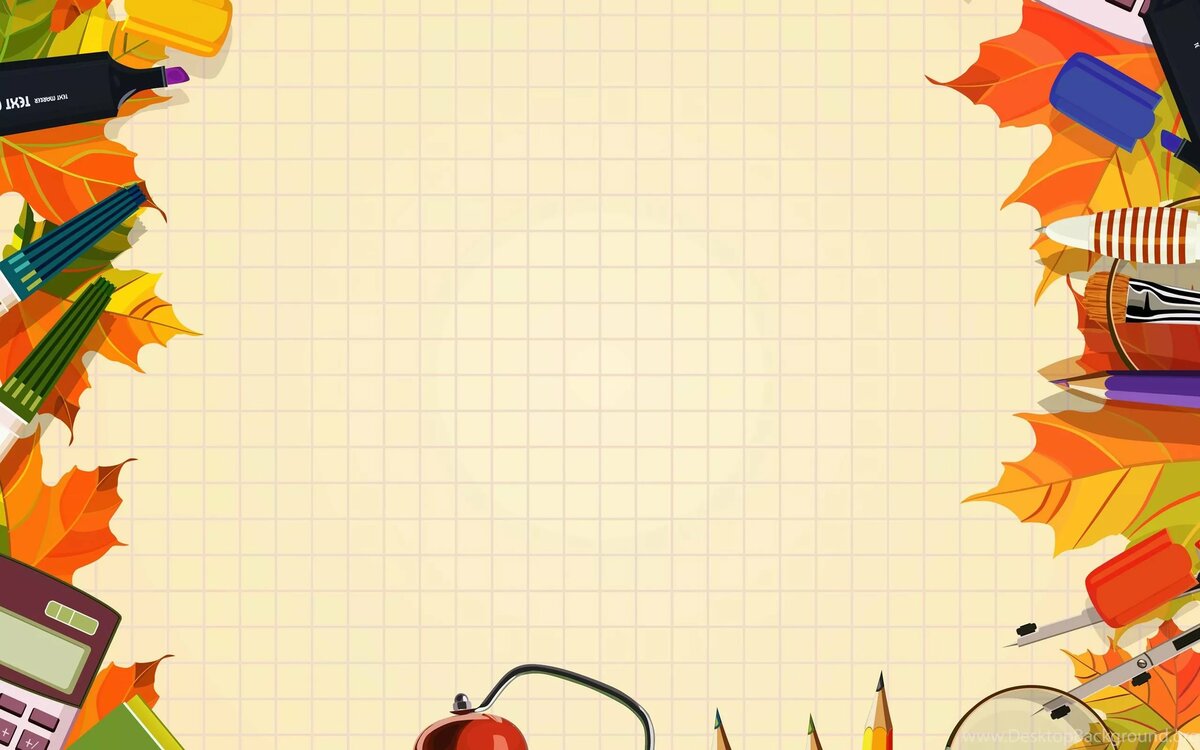 Наиболее благоприятное развитие ребёнка протекает под влиянием продуманного воспитания и обучения, осуществляемого с учетом возрастных особенностей детей.
Играя, ребенок приобретает умения различать форму, величину, цвет предметов, овладевает разнообразными движениями, действиями. И все это своеобразное обучение элементарным знаниям, и умениям осуществляется в форме увлекательных, доступных ребенку игр.
Дидактические игры проходят успешно при правильной их организации. Для проведения игр отводится специальное время в режиме дня, утренние часы, после дневного сна. В это время они бодры, спокойны, деятельны.
 Дети будут играть охотно и с удовольствием, если всё, что им показывают, имеет привлекательный вид. Рассматривание их доставляет ребёнку радость, и он с большей эмоциональностью реагирует на получение впечатлений. Дети, особенно в раннем возрасте, быстро развиваются, и задача воспитателя заключается в том, чтобы игра способствовала более высокой степени развития.
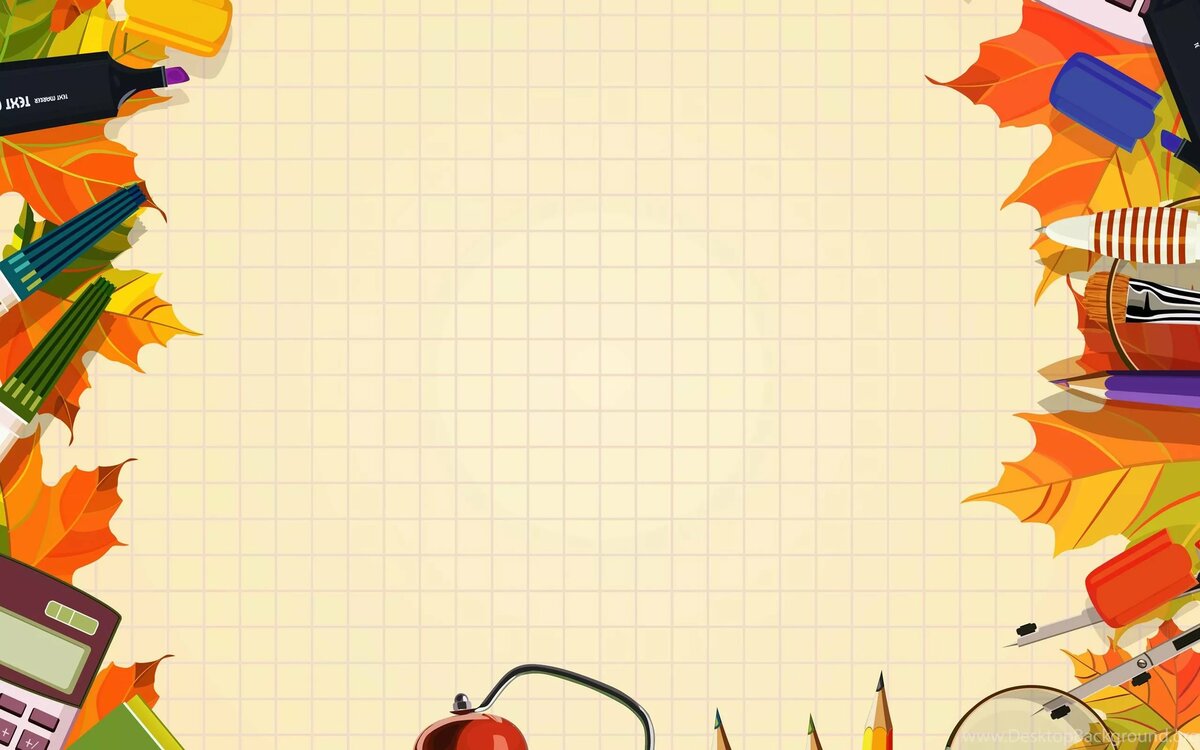 Руководство дидактическими играми включает отбор и продумывание воспитателем программного содержания, четкое определение дидактических задач, определение места и роли игры в системе обучения и воспитания, установления взаимосвязи и взаимодействия с другими формами обучения создания (проектирования) самой игры и определение игровой задачи, игровых действий, игровых правил и результата игры, а также руководство ходом игры и обеспечение активности всех детей, оказание помощи робким, застенчивым, поощрение инициативы, умной выдумки, доброжелательность детей между собой и к отражаемым событиям.
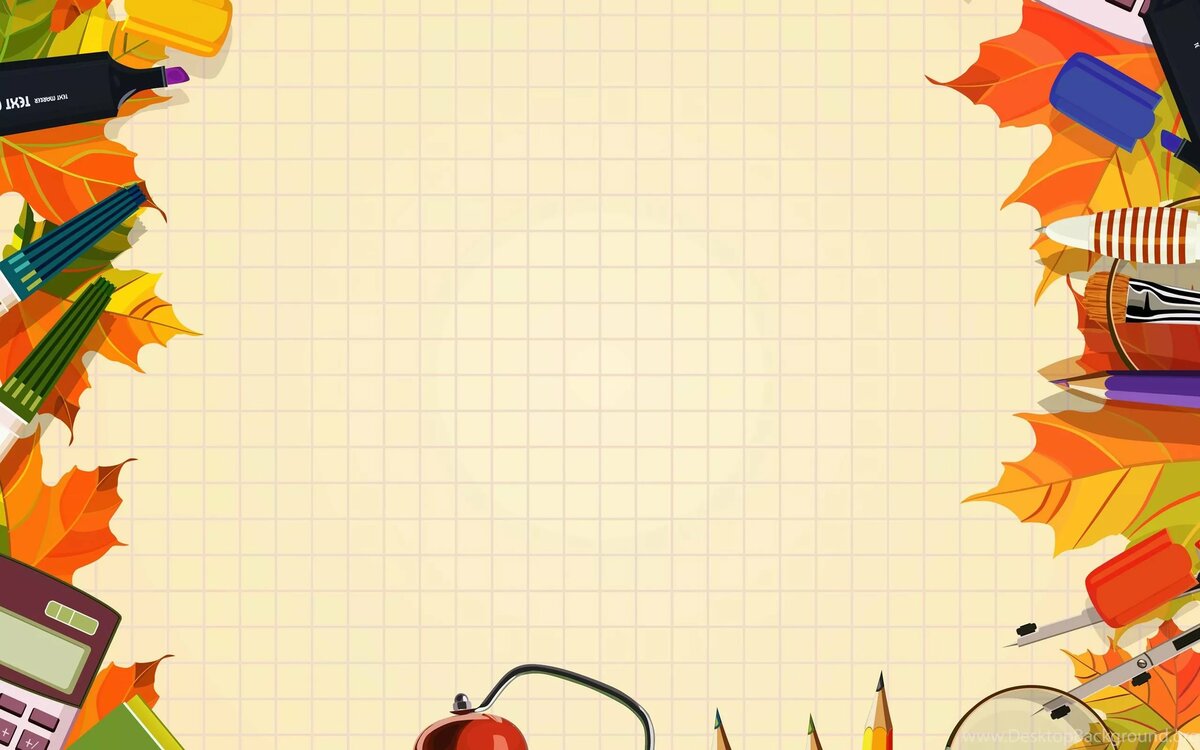 Классификация дидактических игр.

По характеру познавательной деятельности дидактические игры можно отнести к следующим группам:

Игры, требующие от детей исполнительной деятельности. С помощью этих игр дети выполняют действия по образцу.

Игры, с помощью которых дети изменяют примеры и
задачи в другие, логически связанные с ним.

Игры, требующие воспроизведения действия. Они направлены на формирование вычислительных навыков и навыков правописания.

Игры, включающие элементы
Дидактические игры для обучения математике дошкольников.

Дидактические игры по формированию математических представлений условно делятся на следующие группы:

1.Игры с цифрами и числами

4.Игры с геометрическими фигурами

2.Игры путешествие во времени

3.Игры на ориентирование в пространстве

5.Игры на логическое мышление
Место и продолжительность проведения
        дидактических игр на занятиях по математике.

Место дидактической игры в структуре занятия по математике определяется возрастом детей, целью, назначением, содержанием занятия. Она может быть использована в качестве учебного задания, упражнения, направленного на выполнение конкретной задачи формирования представлений.

Большое значение имеет темп игры, заданный воспитателем. Развитие темпа игры имеет определенную динамику. Педагог, знающий особенности развития игры, не допускает излишней медлительности и преждевременного ускорения.

Дидактические игры оправдывают себя в решении задач
индивидуальной работы с детьми или с подгруппой в свободное от занятий время. Дидактические игры по
математике можно использовать как в процессе
организованного обучения на занятии, так и вне их – на
прогулке, в повседневной жизни.
Игры с цифрами и числами
       Обучение детей счету в прямом и обратном порядке. Используя сказочный сюжет, детей знакомят с образованием всех чисел в пределах 10, путем сравнивания равных и неравных групп предметов. Сравниваются две группы предметов, расположенные то на нижней, то на верхней полоске счетной линейки. Это делается для того, чтобы у детей не возникало ошибочное представление о том, что большее число всегда находится на верхней полосе, а меньшее на – нижней. Играя в такие дидактические игры как "Какой цифры не стало?", "Сколько?", "Путаница?", "Исправь ошибку", "Убираем цифры", "Назови соседей", дети учатся свободно оперировать числами в пределах 10 и сопровождать словами свои действия.
Д/ игры, такие как "Задумай число", "Число как тебя  зовут?", "Составь табличку", "Составь цифру", "Кто первый назовет, которой игрушки не стало?" и  другие используются на занятиях в свободное время, с целью развития у детей внимания, памяти, мышления. Игра "Считай не ошибись!", помогает усвоению порядка следования чисел натурального ряда, упражнения в прямом и обратном счете. В игре используется мяч. Дети встают полукругом. Перед началом игры воспитателем задается вопрос, в каком порядке (прямом или обратном) считать. Затем бросается мяч и называется число. Тот, кто поймал мяч, продолжает считать дальше, Игра проходит в быстром темпе, задания повторяются многократно, чтобы дать возможность как можно большему количеству детей принять в ней участие. Такое разнообразие дидактических игр, упражнений, используемых на занятиях и в свободное время, помогает детям
усвоить программный материал. Для подкрепления порядкового счета помогают таблицы, со сказочными героями, направляющимися к Вини – Пуху в гости. Кто будет первый? Кто идет второй и т.д.
Игры путешествие во времени

       Служат для знакомства детей с днями недели. Объясняется, что каждый день недели имеет свое название. Для того, чтобы дети лучше запоминали название дней недели, они обозначаются кружочками разного цвета. Наблюдение проводится несколько недель, обозначая кружочками каждый день. Это делается специально для того, чтобы дети смогли самостоятельно сделать вывод, что последовательность дней недели неизменна. Детям рассказывается о том, что в названии дней недели угадывается, какой день недели по счету: понедельник – первый день после окончания недели, вторник- второй день, среда – середина недели, четверг – четвертый день, пятница – пятый. После такой беседы предлагаются игры с целью закрепления названий дней недели и их последовательности. Дети с удовольствием играют в игру "Живая неделя." Для игры вызываются к доске 7 детей, пересчитываются по порядку и получают кружочки разного цвета, обозначающие дни недели. Дети выстраиваются в такой последовательности, как по порядку идут дни недели.
Например, первый ребенок с желтым кружочком в руках, обозначающий первый день недели – понедельник и т.д.
   Затем игра усложняется. Дети строятся с любого другого дня недели. В дальнейшем, можно использовать следующие игры "Назови скорее", "Дни недели", "Назови пропущенное слово", "Круглый год", "Двенадцать месяцев", которые помогают детям быстро запомнить название дней недели и название месяцев, их последовательность.







#
Игры на ориентирование в пространстве
Пространственные представления детей постоянно расширяются и
закрепляются в процессе всех видов деятельности. Задачей педагога является научить детей ориентироваться в специально созданных пространственных ситуациях и определять свое место по заданному условию. При помощи д/ игр и упражнений дети овладевают умением определять словом положение того или иного предмета по отношению к другому. Например, справа от елки стоит заяц, слева от елки – еж и т.д. Выбирается ребенок и игрушка прячется по отношению к нему (за спину, справа, слева и т.д.). Это вызывает интерес у детей и организовывает их на занятие. Чтобы заинтересовать детей и результат был лучше, используются предметные игры с появлением какого-либо сказочного героя. Например, игра "Найди игрушку", - "Ночью, когда в группе никого не было" – говорится детям, – "к нам прилетал Карлсон и принес в подарок игрушки. Карлсон любит шутить, поэтому он спрятал игрушки, а в письме написал как их можно найти." Затем распечатывается письмо, в котором написано: "Надо встать перед столом воспитателя, пройти 3 шага влево и т.д. ". Затем, задание усложняется – т.е. в письме дается не описание местонахождения игрушки, а только схема. По схеме дети должны определить, где находится спрятанный предмет. Существует множество игр способствующих развитию пространственного ориентирования у детей: "Найди похожую", "Расскажи про свой узор", "Мастерская ковров", "Художник", "Путешествие по комнате" и многие другие игры. Играя в рассмотренные игры дети учатся употреблять слова для обозначения положения предметов.
Игры с геометрическими фигурами

Для закрепления знаний о форме геометрических фигур детям предлагается узнать в окружающих предметах форму круга, треугольника, квадрата. Например, спрашивается: "Какую геометрическую фигуру напоминает дно тарелки?" ( поверхность крышки стола, лист бумаги т.д.). 
Детям предлагаются картинки ( по 3-4 шт. на каждого), на которых они отыскивают фигуру, подобную той, которая демонстрируется. Затем, предлагается детям назвать и рассказать, что они нашли.
Д/ игру "Геометрическая мозаика" можно использовать на занятиях и в свободное время, с целью закрепления знаний о геометрических фигурах, развития внимания и воображения у детей. Дети делятся на две команды в соответствии с уровнем их умений и навыков. Командам даются задания разной сложности. Например: Составление изображения предмета из геометрических фигур (работа по готовому расчлененному образцу)
Работа по условию (собрать фигуру человека, девочка в платье)
Работа по собственному замыслу (просто человека)
Каждая команда получает одинаковые наборы геометрических фигур. Дети  договариваются о способах выполнения задания, о порядке работы. Каждый играющий в команде по очереди участвует в преобразовании геометрической фигуры, добавляя свой элемент, составляя отдельный элемент предмета из нескольких фигур. В заключении дети анализируют свои фигуры, находят сходства и различия в решении конструктивного замысла. Использование данных дидактических игр способствует закреплению у детей памяти, внимания.
Игры на логическое мышление

В дошкольном возрасте у детей начинают формироваться элементы логического мышления, т.е. формируется умение рассуждать, делать свои умозаключения. Существует множество дидактических игр и упражнений, которые влияют на развитие творческих способностей у детей, так как они оказывают действие на воображение и способствуют развитию нестандартного мышления у детей.
Это такие игры как "Найди нестандартную фигуру, чем отличаются?", "Мельница", и другие. Они направлены на тренировку мышления при выполнении действий.
Это задания на нахождение пропущенной фигуры, продолжения ряды фигур, знаков, на поиск чисел.
Знакомство с такими играми начинается с элементарных заданий на логическое мышление – цепочки закономерностей. В таких упражнениях идет чередование предметов или геометрических фигур. Детям предлагается продолжить ряд или найти пропущенный элемент. Кроме того даются задания такого характера: продолжить цепочку, чередуя в определенной последовательности квадраты, большие и маленькие круги желтого и красного цвета.
После того, как дети научатся выполнять такие упражнения, задания для них усложняются. Предлагается выполнить задание, в котором необходимо чередовать предметы, учитывать одновременно цвет и величину.
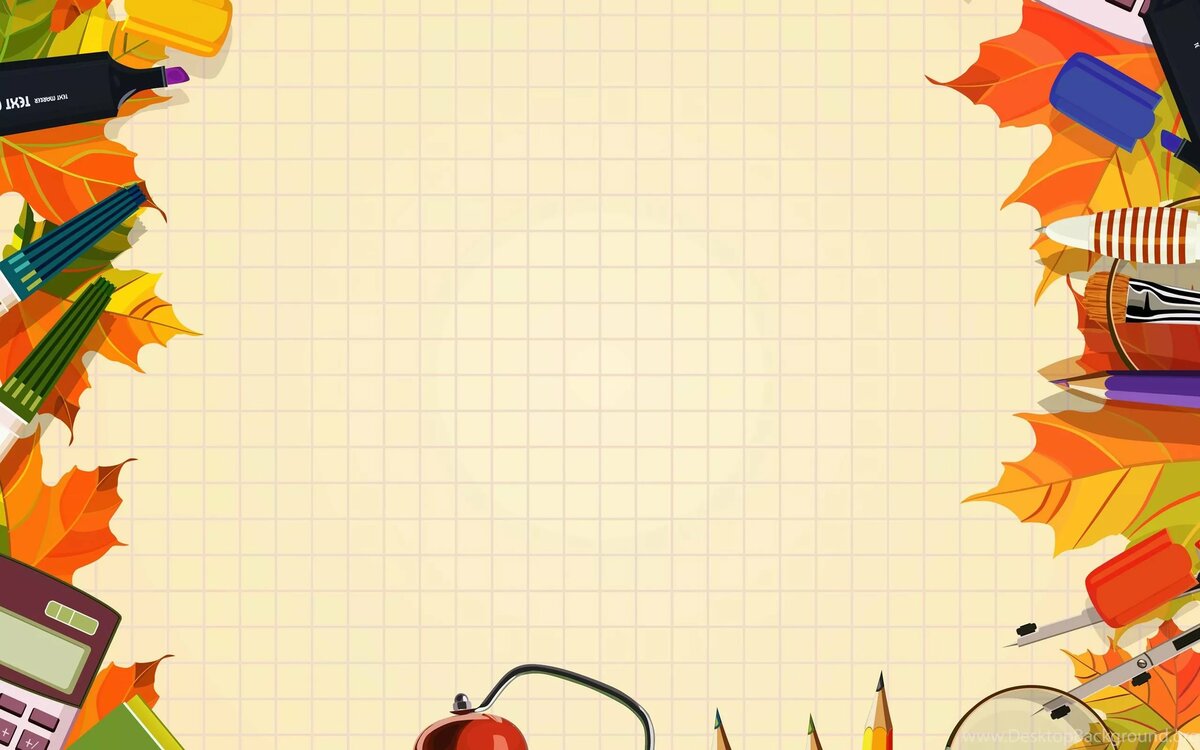 Значение дидактических игр для развития познавательных интересов у дошкольников.
Основное значение дидактических игр – это обеспечивать
упражняемость детей в различении, выделении, назывании множеств предметов, чисел, геометрических фигур, направлений и т.д.

В дидактических играх есть возможность формировать новые знания, знакомить детей со способами действий. Каждая из игр решает конкретную задачу совершенствования математических представлений детей.

Целенаправленное развитие элементарных математических представлений должно осуществляться на протяжении всего дошкольного периода.